Unit 1 – Section 4 Pt. 3 “Linear Regression: Line of Best Fit”
Objectives

The student will write a line of best fit using data.
Scatter Plots and Lines of Best Fit
Scatter Plot: Two sets of data are represented as ordered pairs (x,y) on the Coordinate Plane.

Correlation: Describes the overall nature of the scatter plot.

Lines of Best Fit: A prediction equation of a scatter plot, in which a straight line intersects as many points as possible.

Prediction Equation: The equation of a line y=mx+b from estimating the line of best fit.
Three Types of Correlations
Line of Best Fit
The following scatter plot shows the relationship between time spent studying (x), and  overall grade (y).

Directions: Answer the following question based upon the scatter plot.
What is the correlation of this graph?
What does a positive correlation say about the relationship?
What would be the line of best fit for this scatter plot?

 (Hint: Find the y-intercept and slope and then replace it in the equation y=mx+b).
Scatter Plots
The following scatter plot shows the relationship between the number of items purchased at a store (x), and how much money is left for the customer to spend (y).

Directions: Answer the following question based upon the scatter plot.
What is the correlation of this graph?
What does a negative  correlation say about the relationship?
What would be the line of best fit for this scatter plot?

 (Hint: Find the y-intercept and slope and then replace it in the equation y=mx+b).
Line of Best Fit
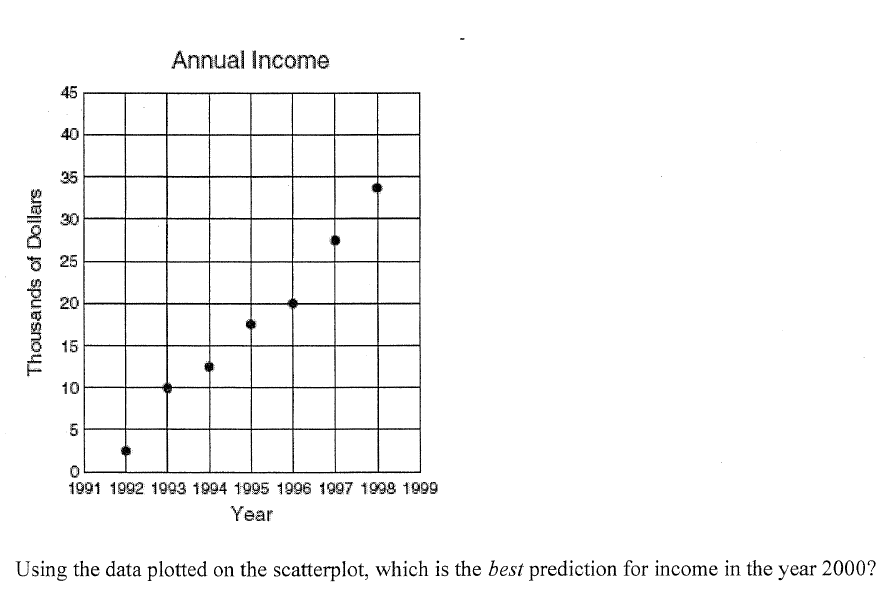 Directions:
Determine the line of best fit for the data on the left. Determine the best prediction of income for the year 2000, 2016.
Line of Best Fit
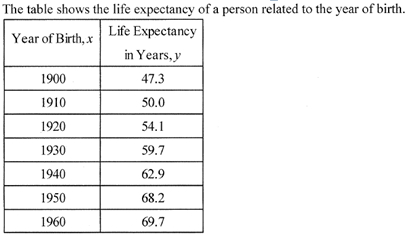 What equation would give the best estimate of life expectancy, given the year of one’s birth?
Line of Best Fit
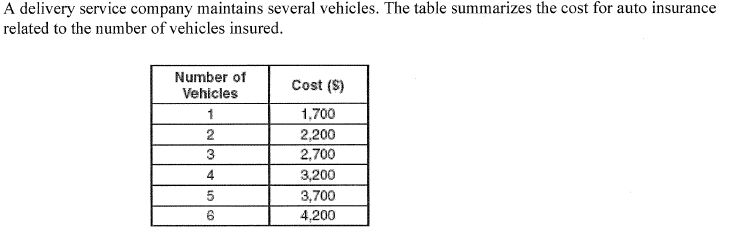 What is the line of best fit for this data?
Homework Assignment
Announcements